«Патриотическое воспитание и гражданское становление    дошкольников»
Детство - это каждодневное открытие мира и поэтому надо сделать так, чтобы оно стало, прежде всего, познанием человека и Отечества. 
                                                            Сухомлинский В.А.
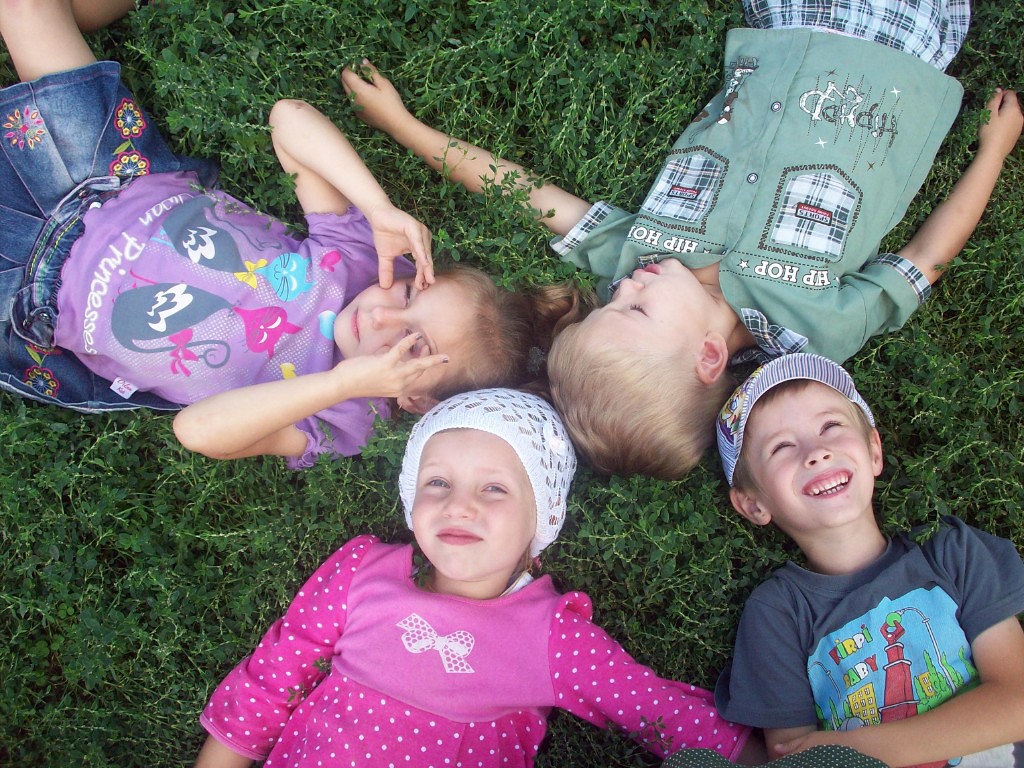 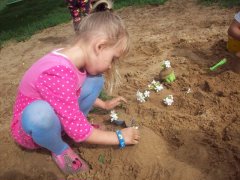 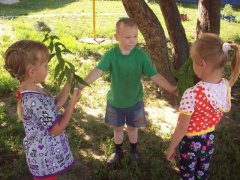 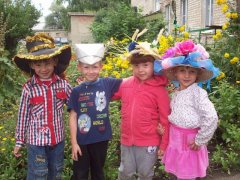 Принципы:
научности
доступности
системности
активности 
региональности
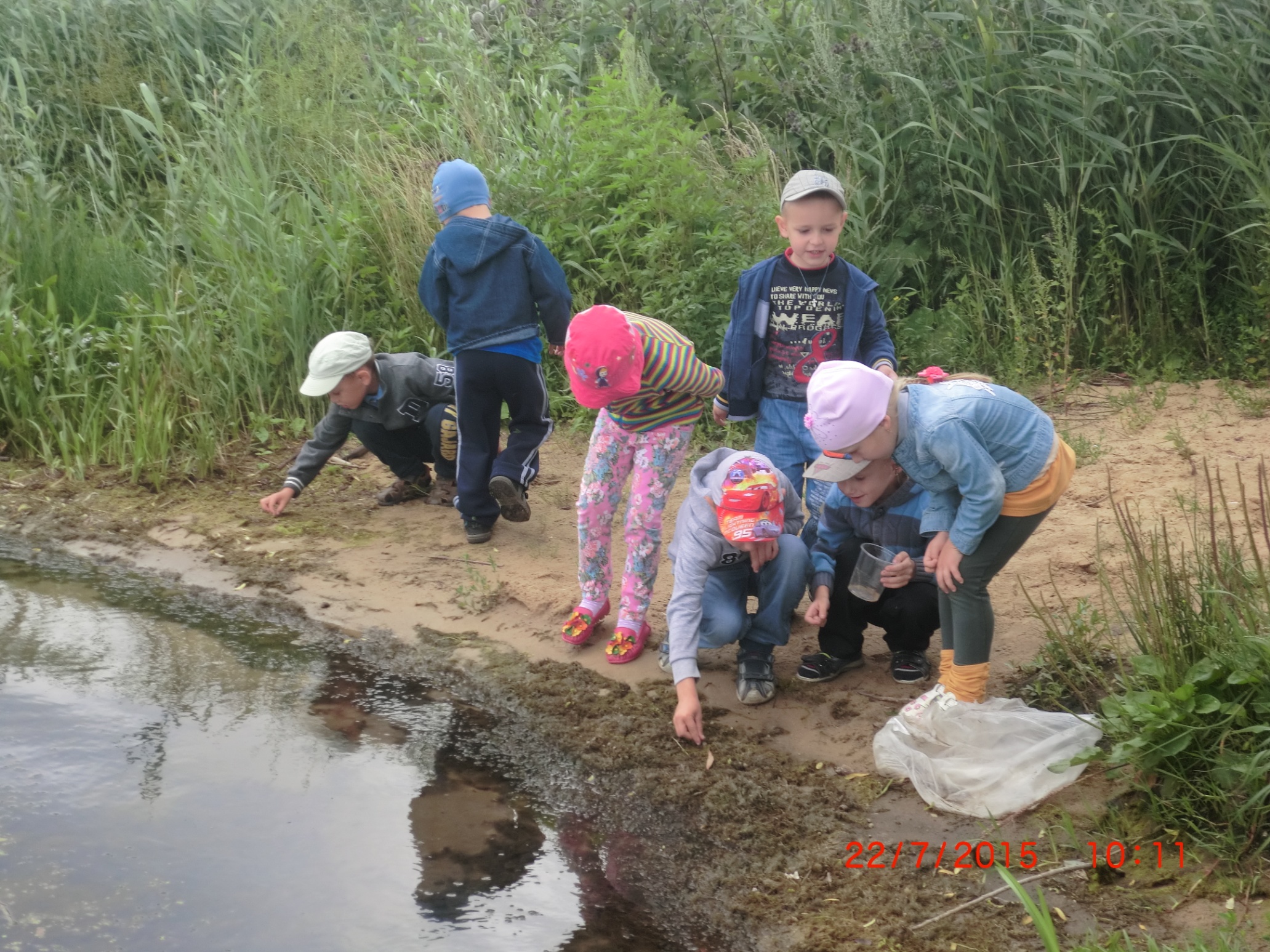 У леса на опушке…
На реке Алатырь
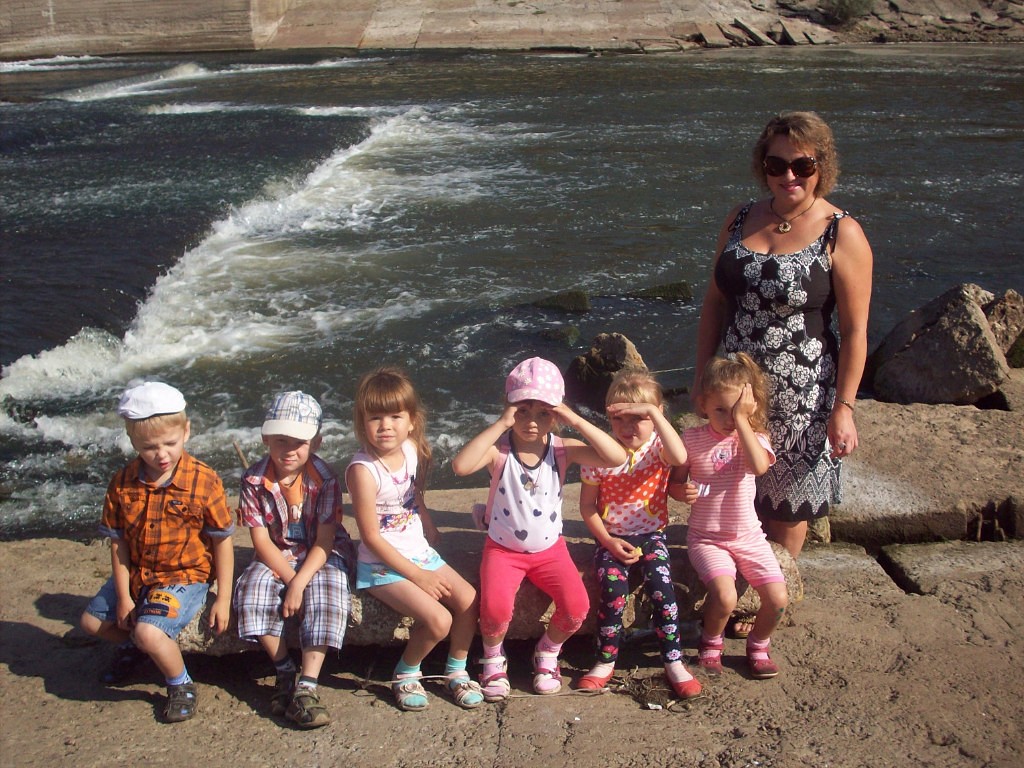 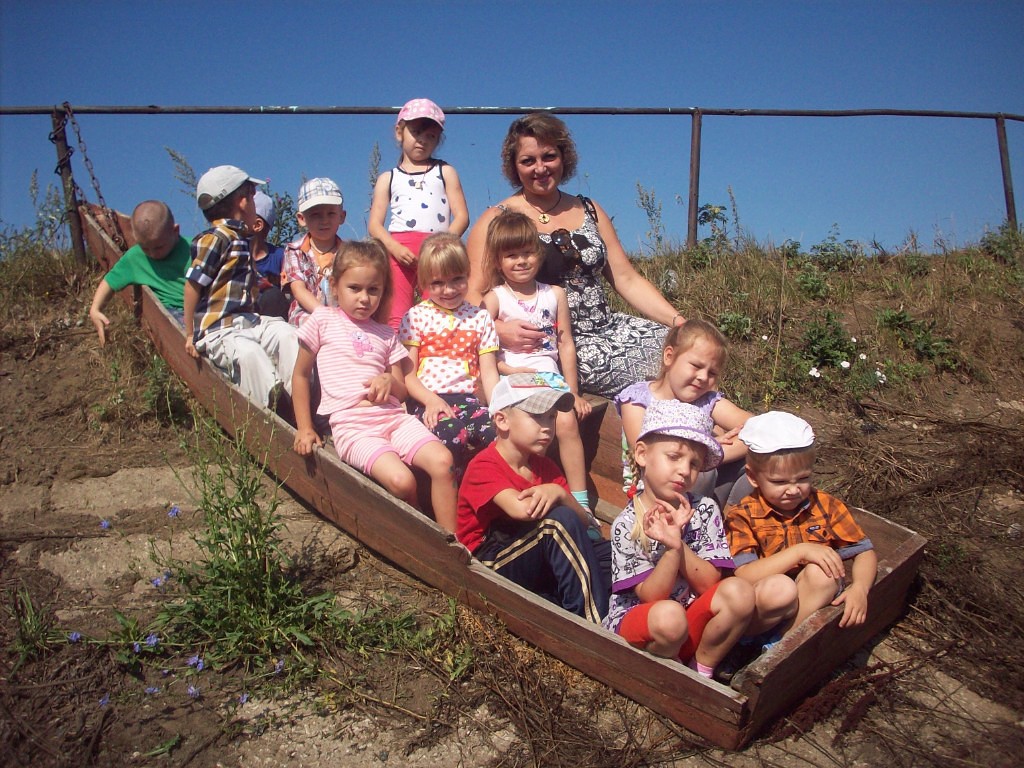 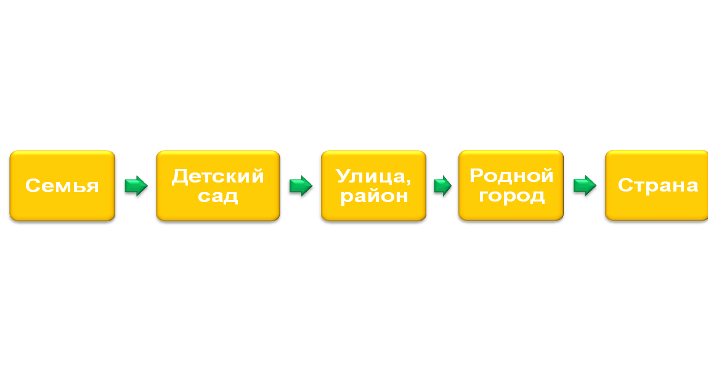 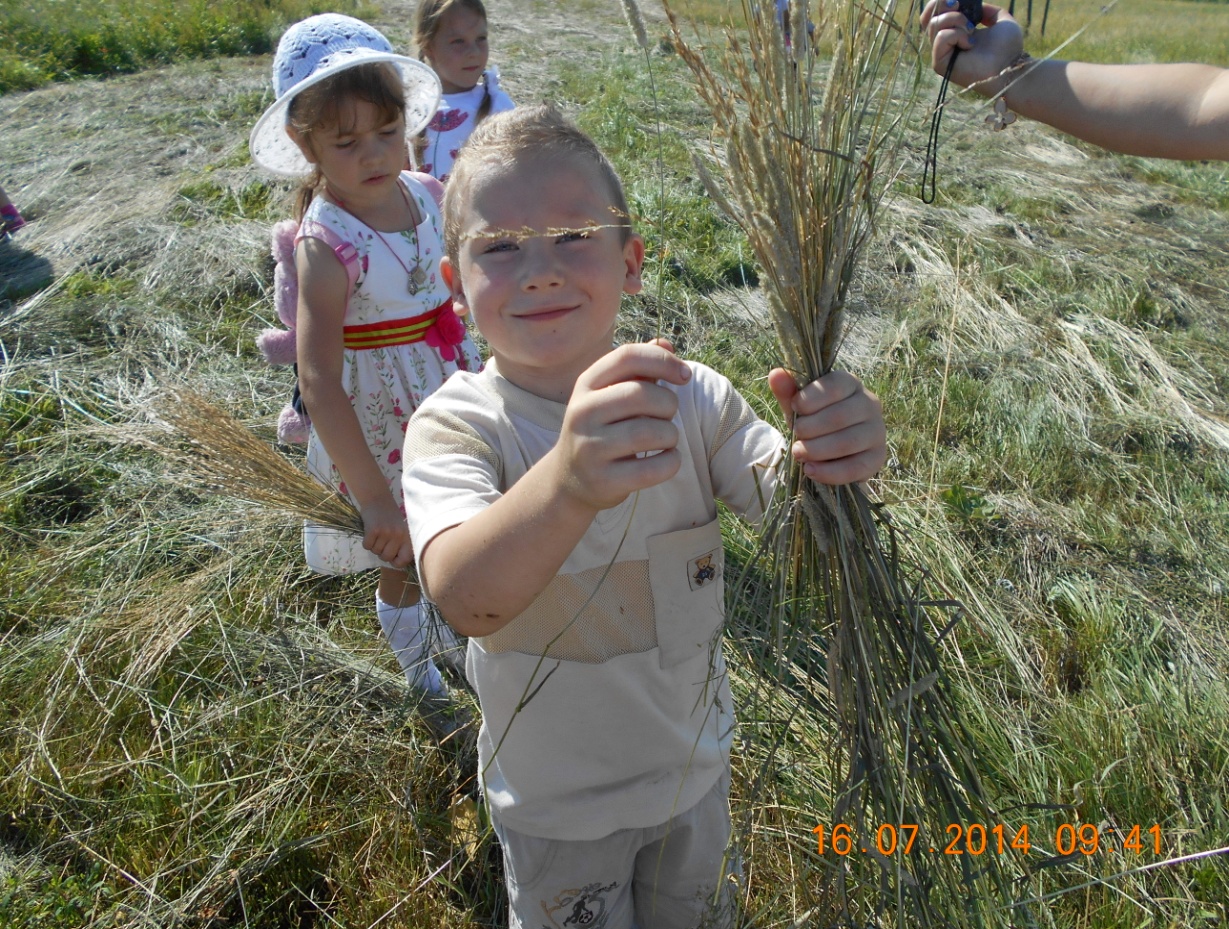 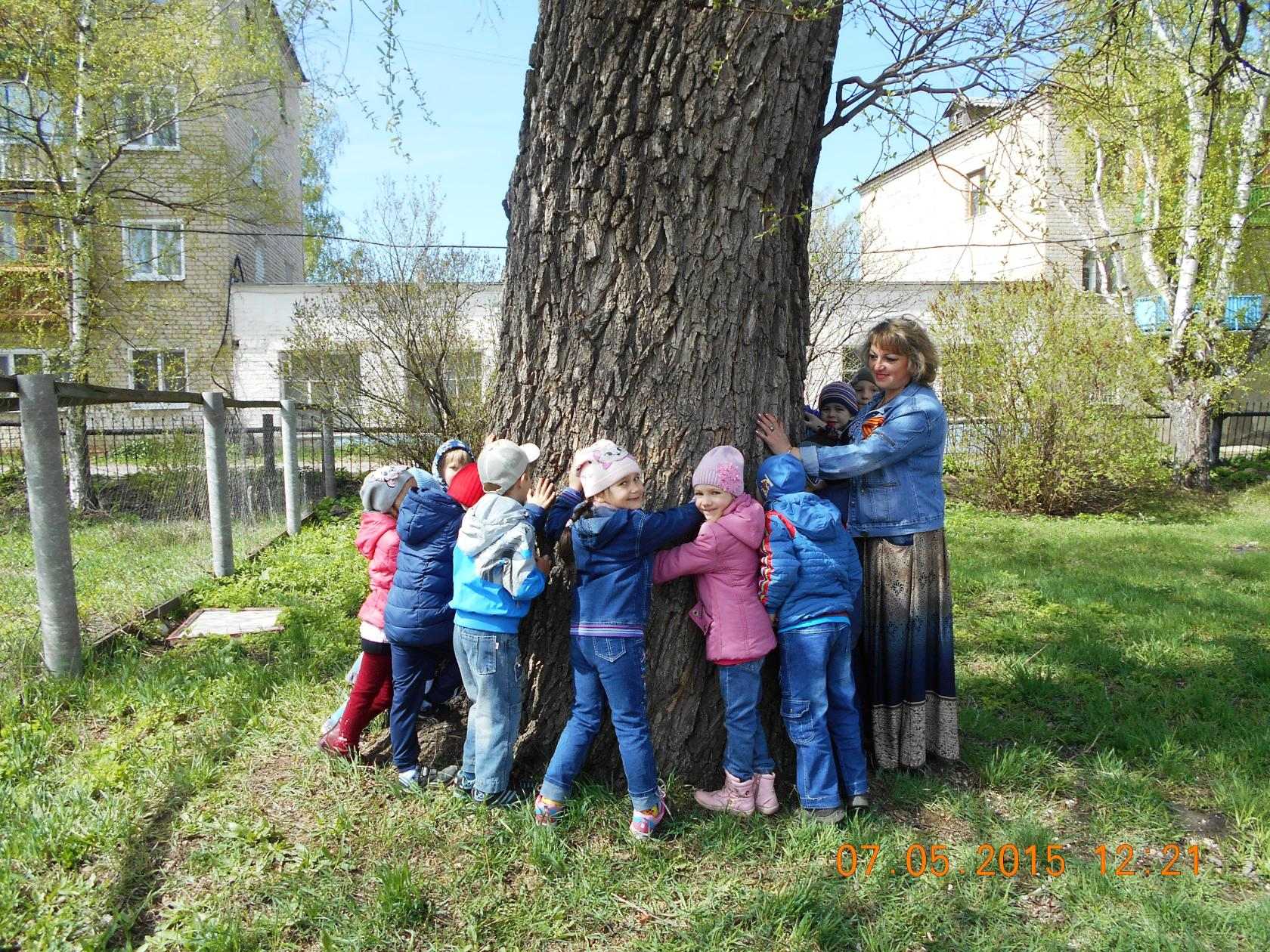 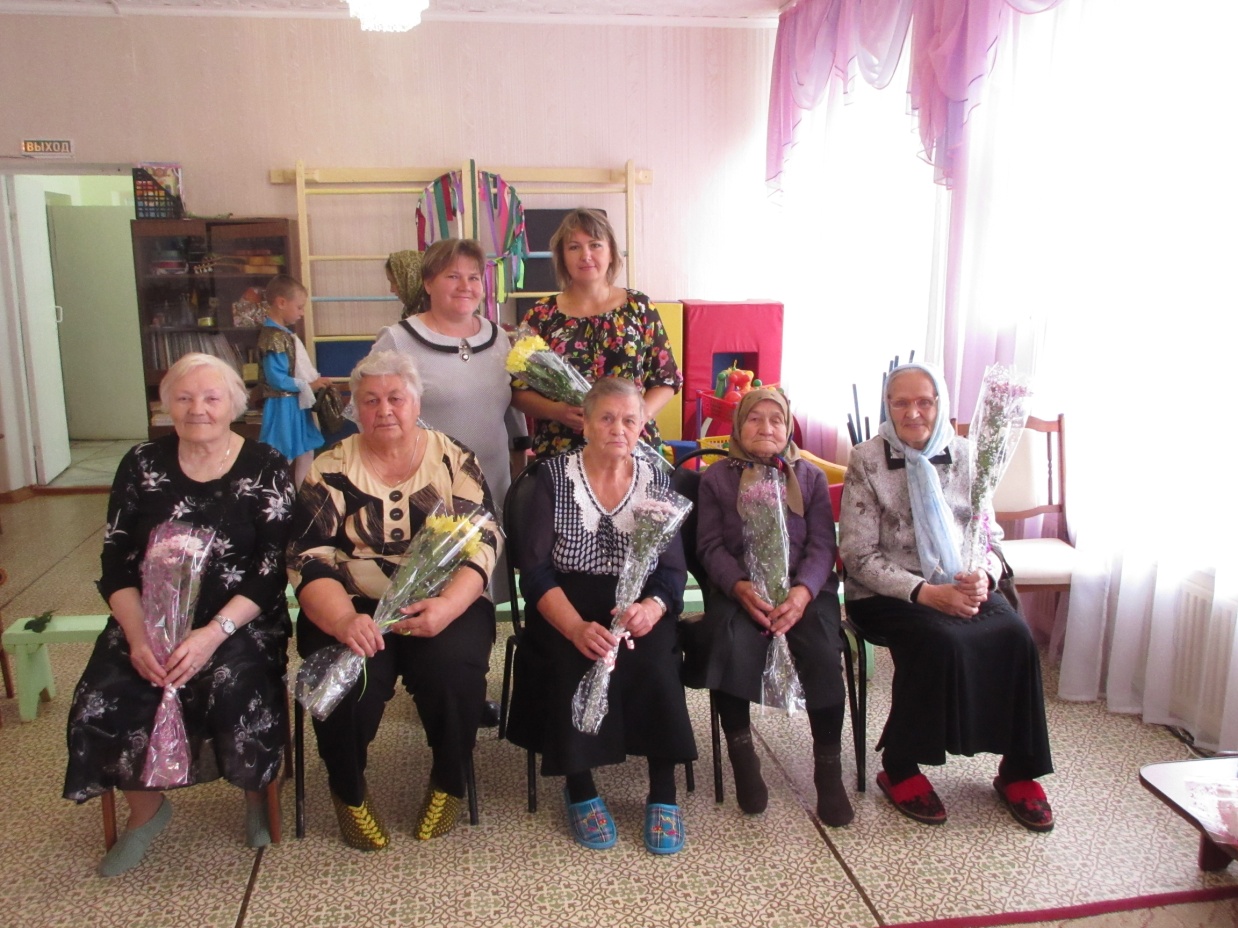 Музей трудовой славы ОАО АСТЗ
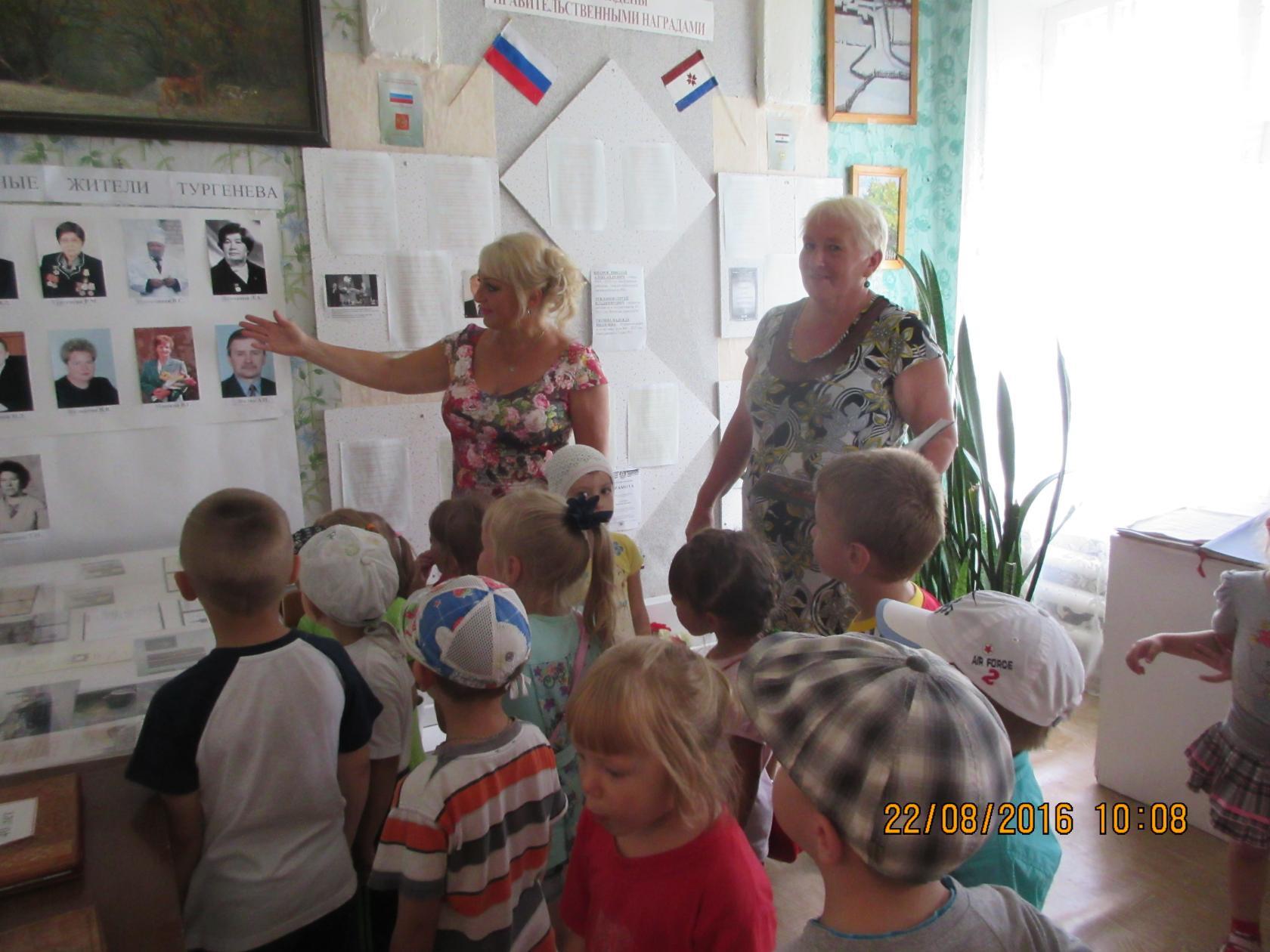 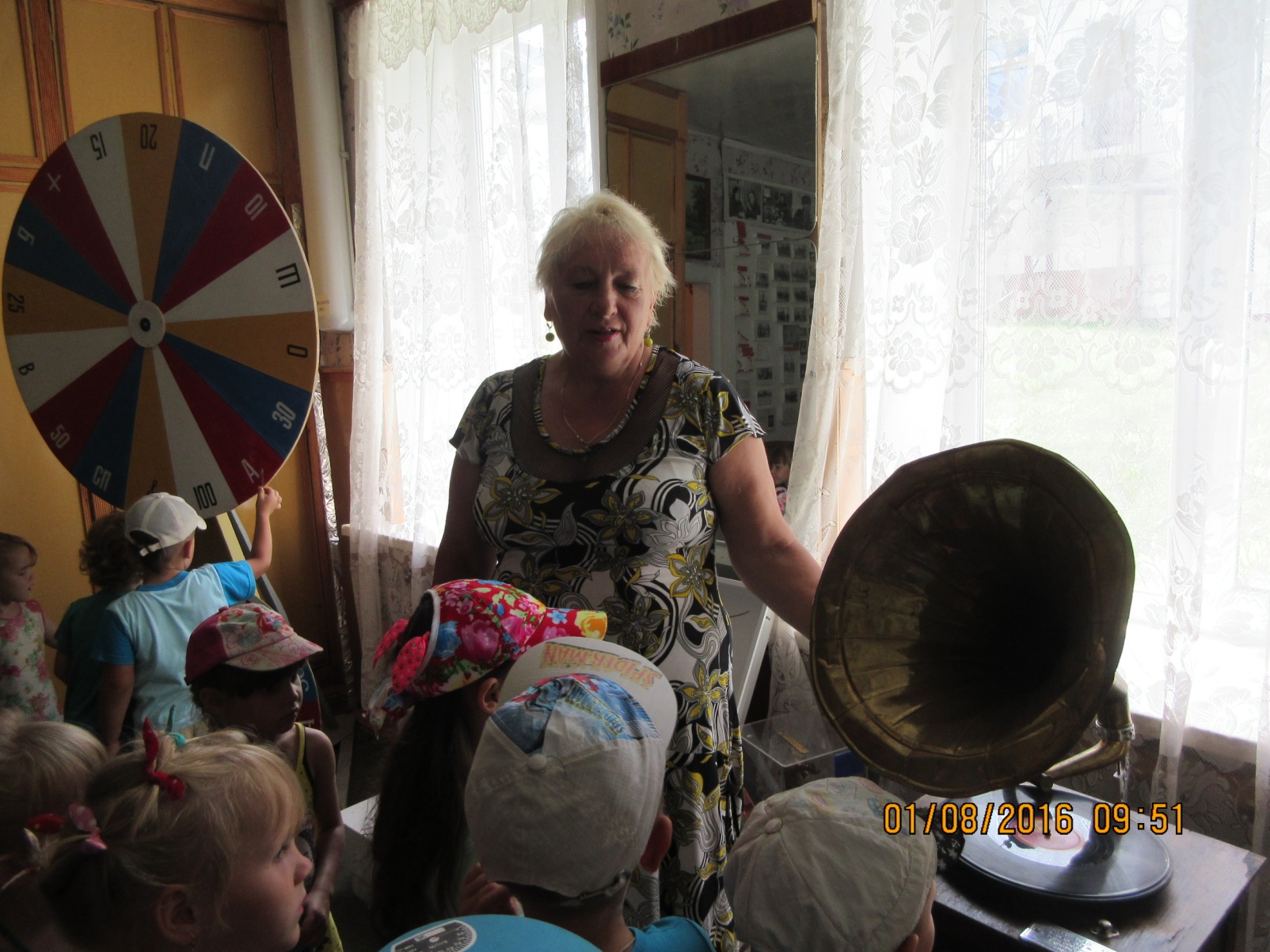 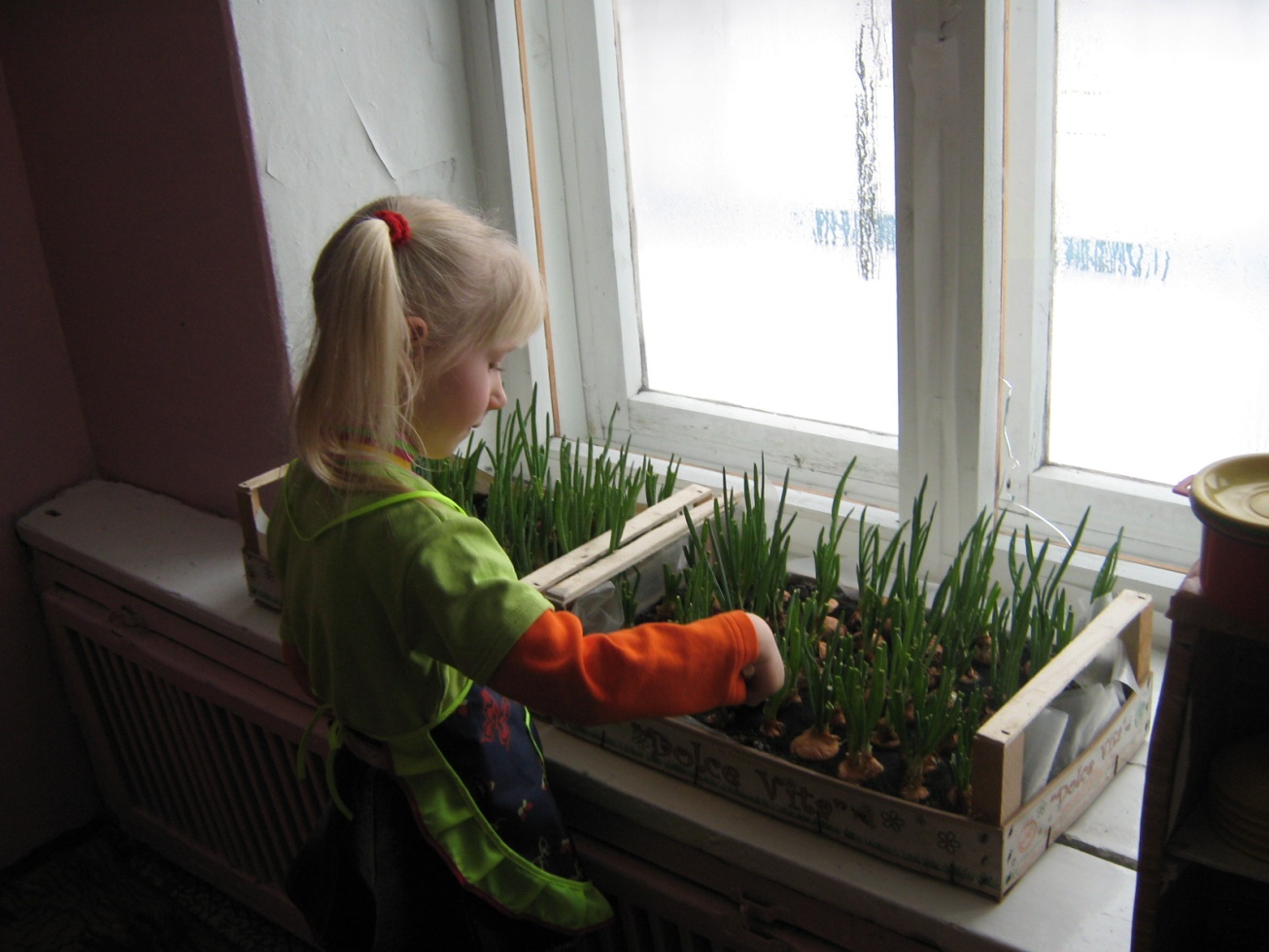 Труд
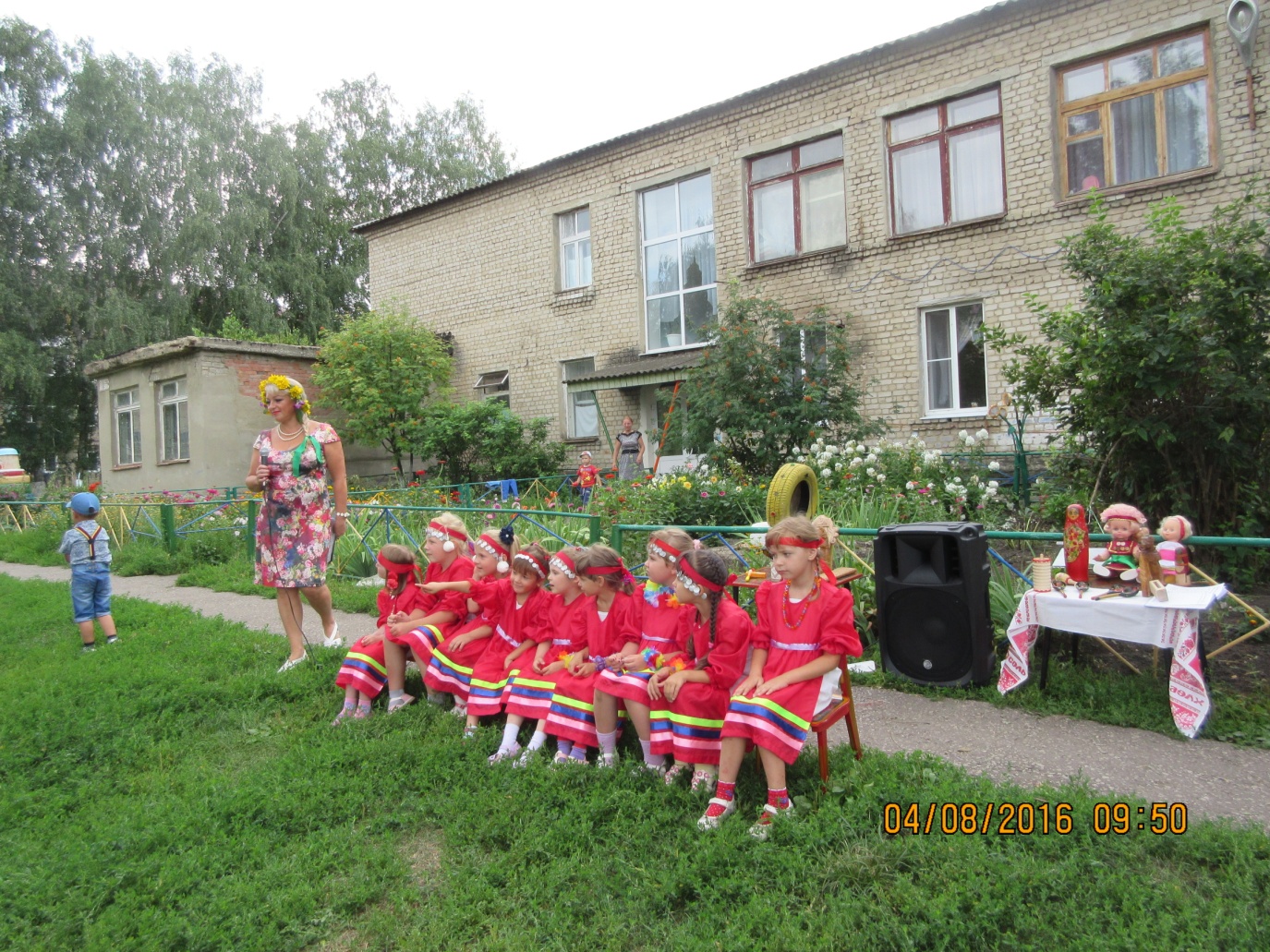 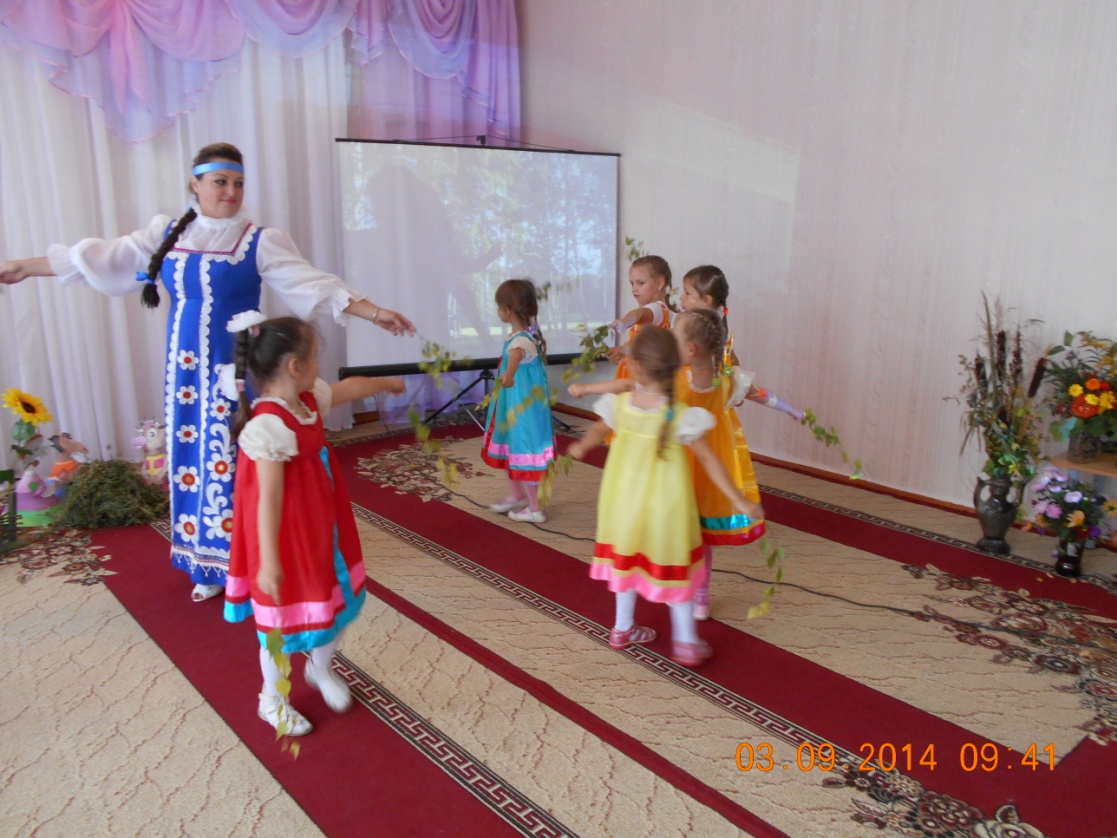 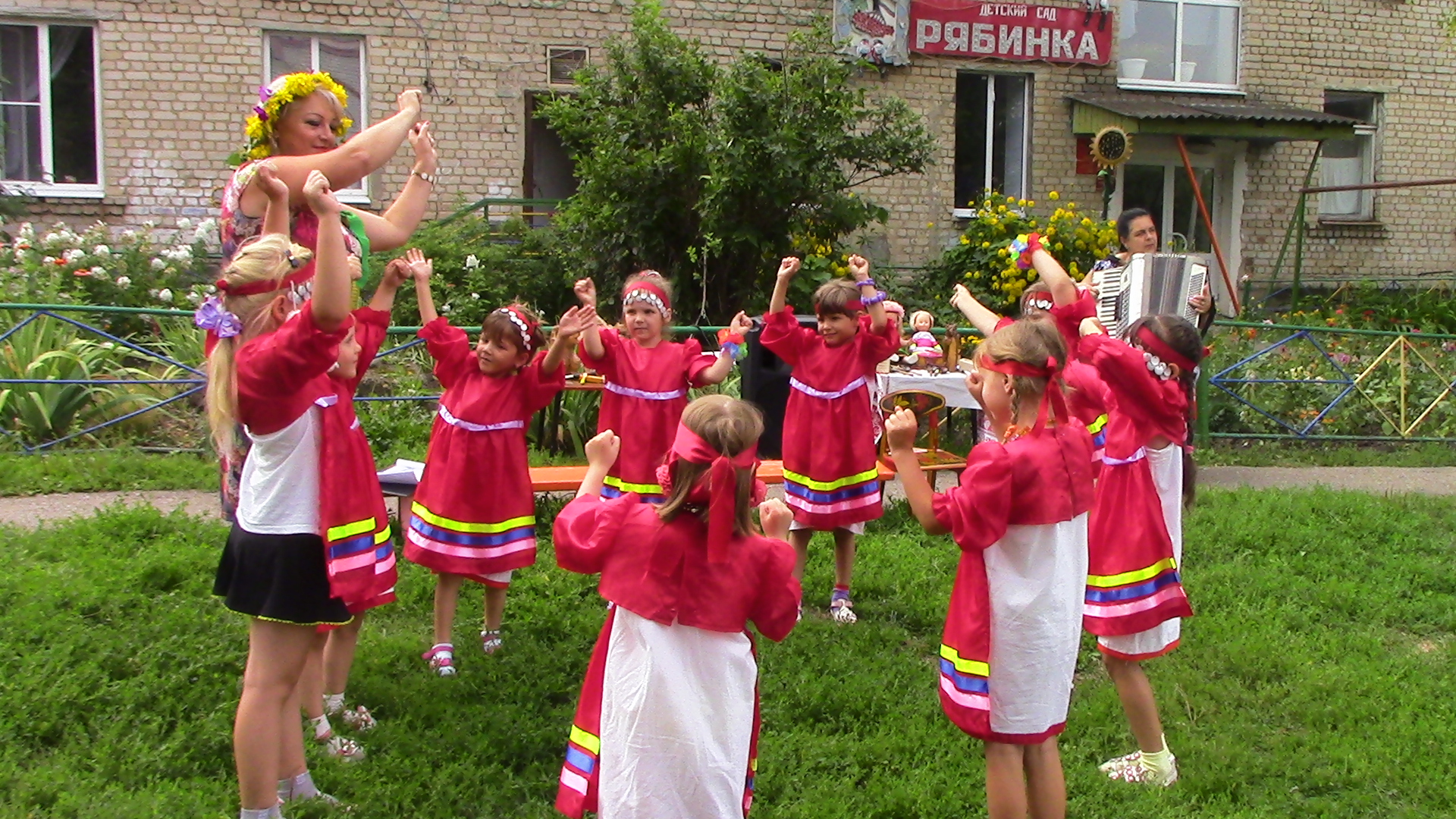 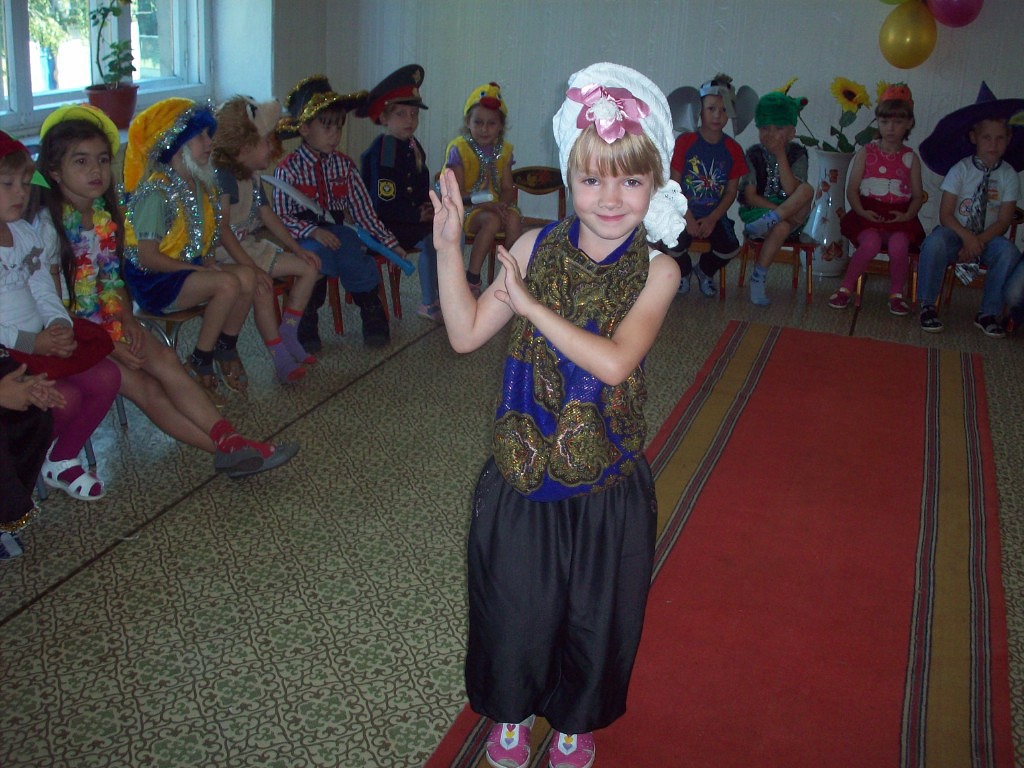 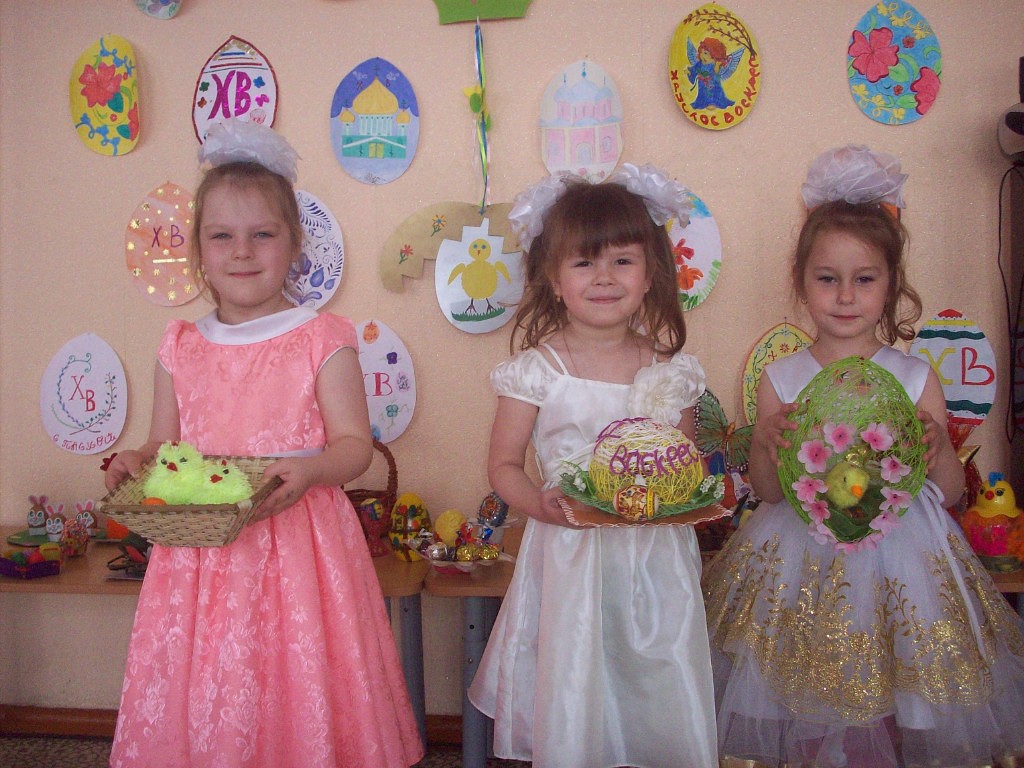 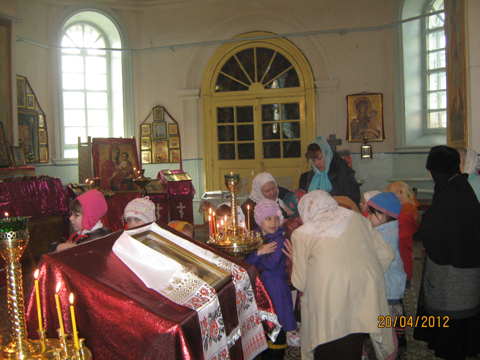 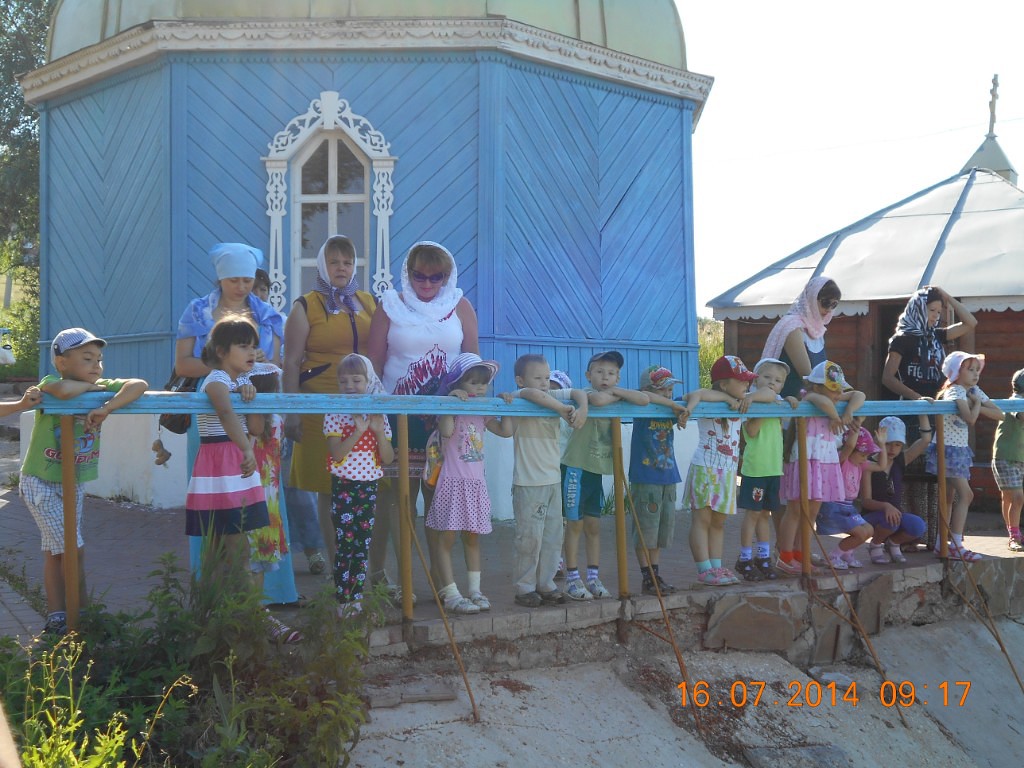 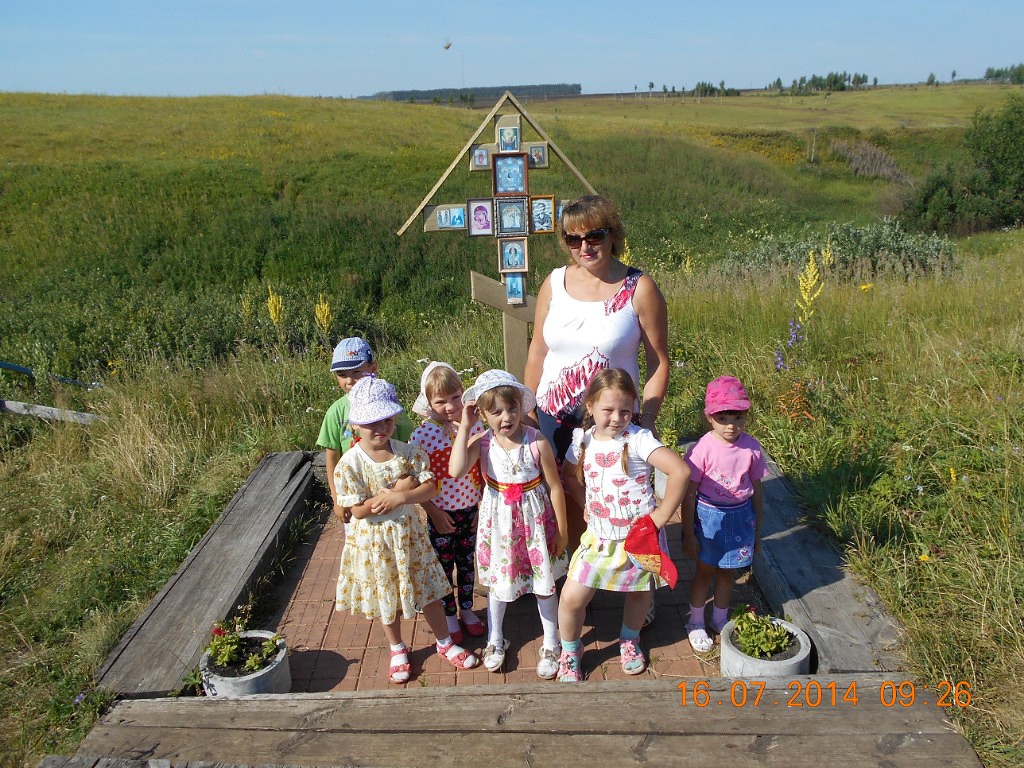 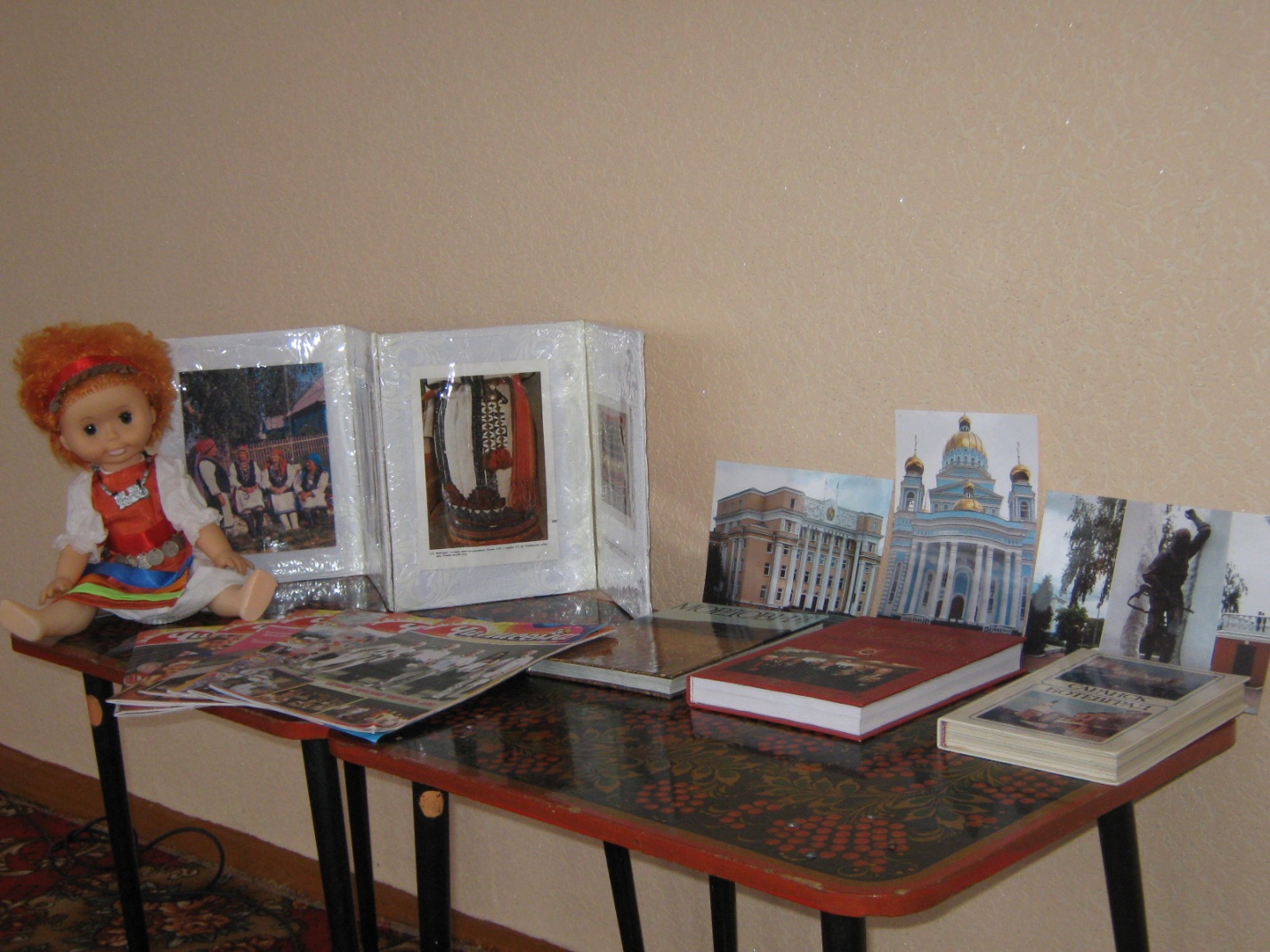 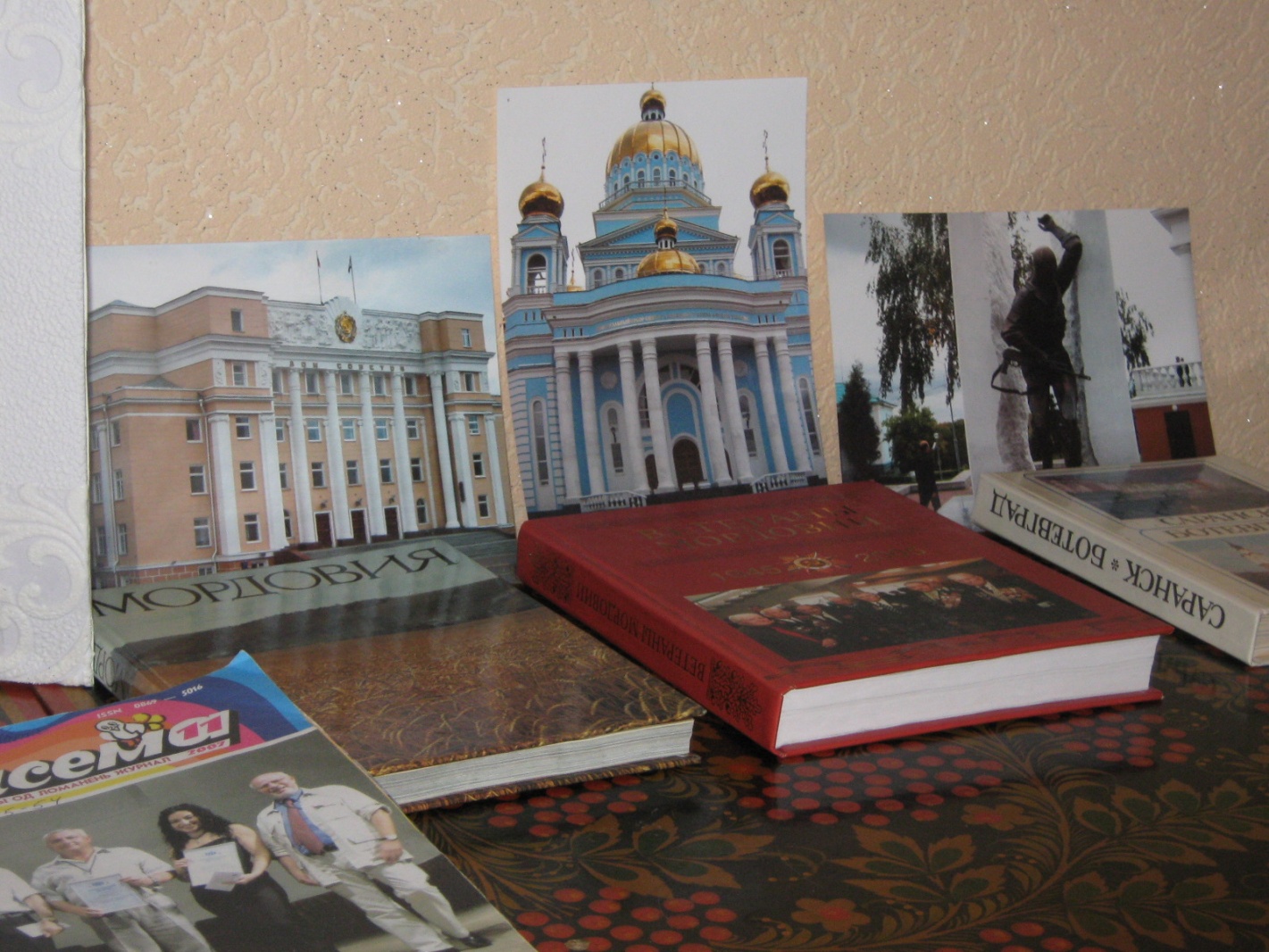 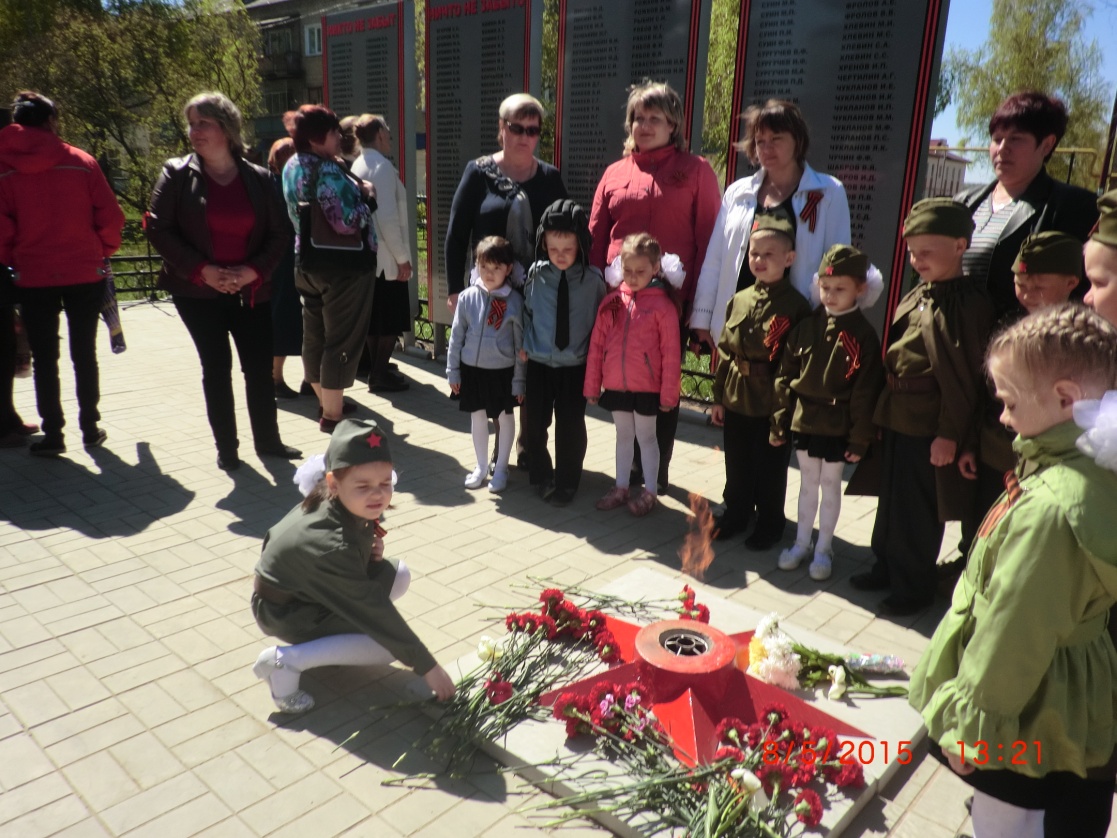 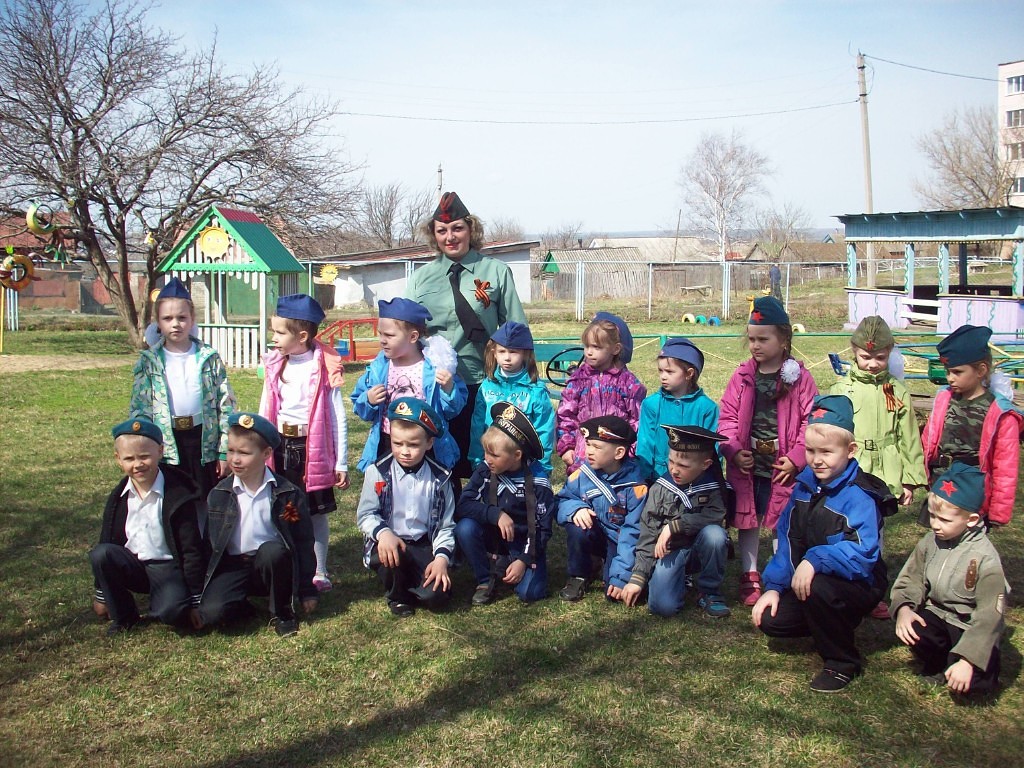 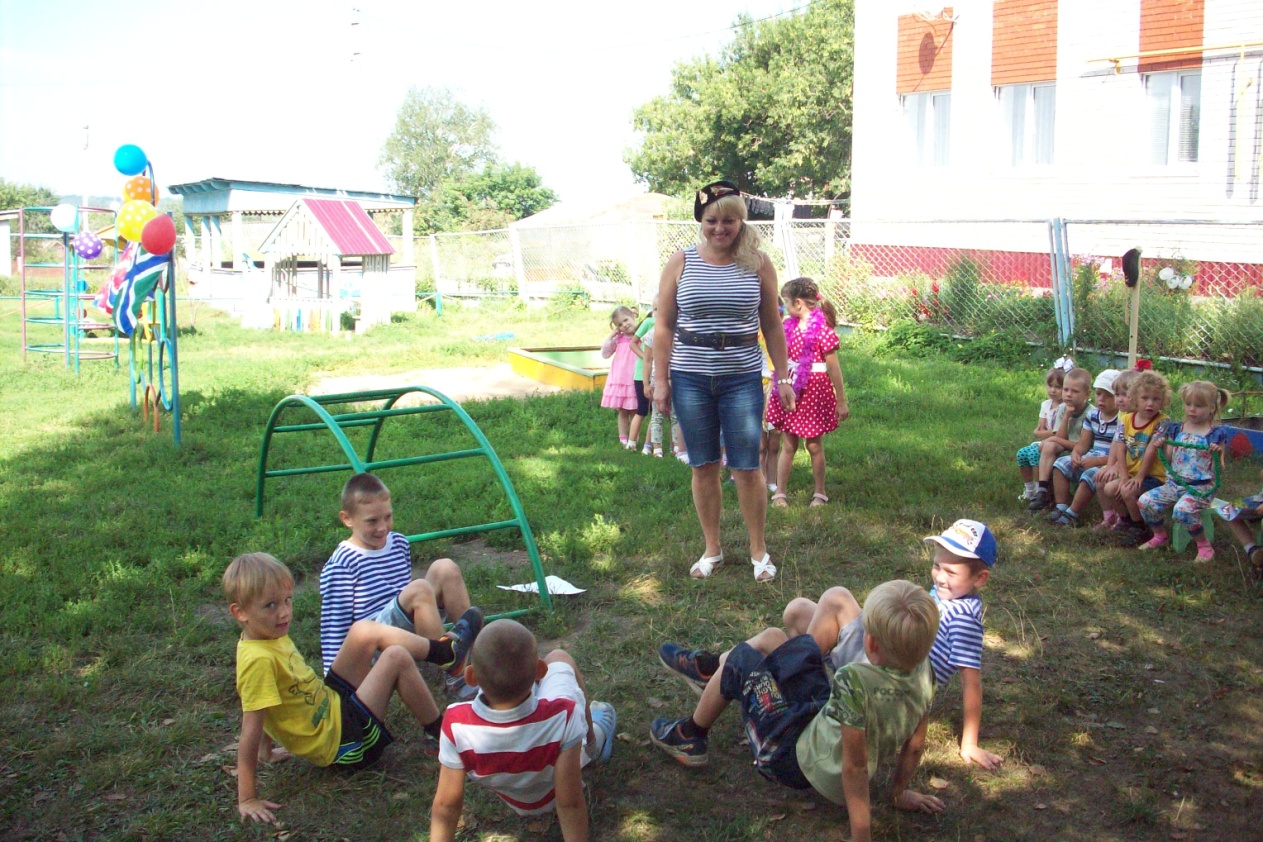 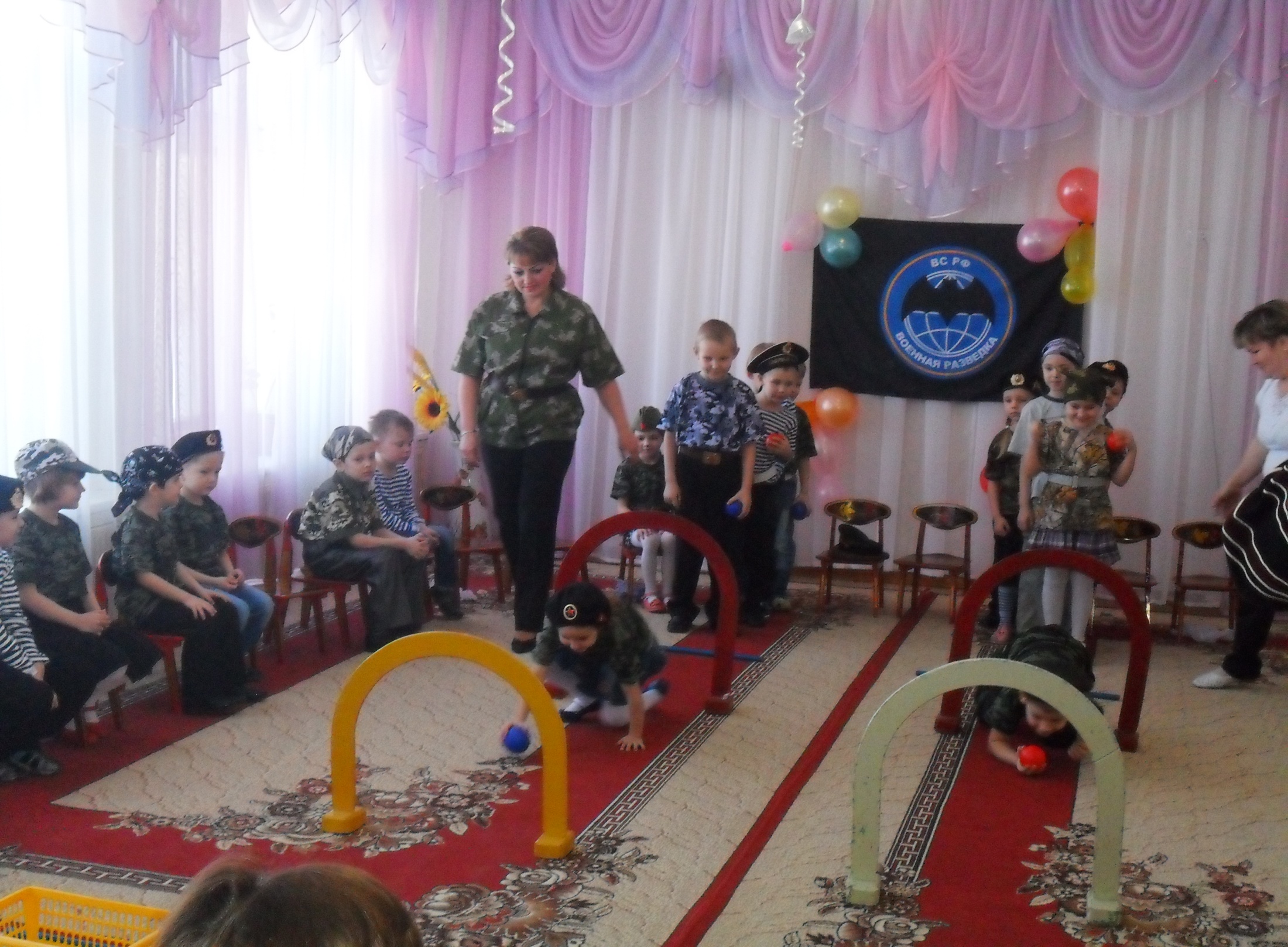 Малые олимпийские игры
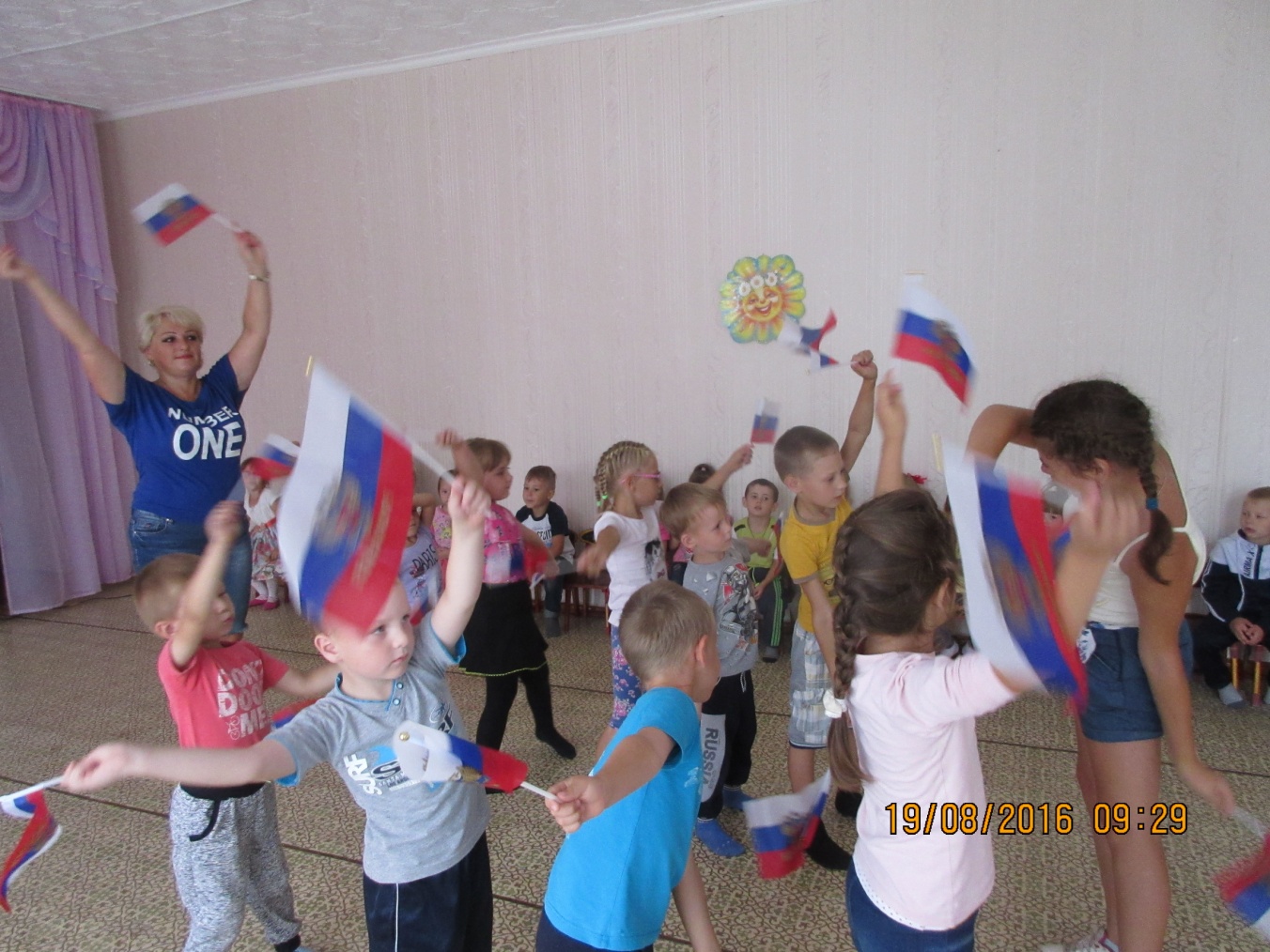 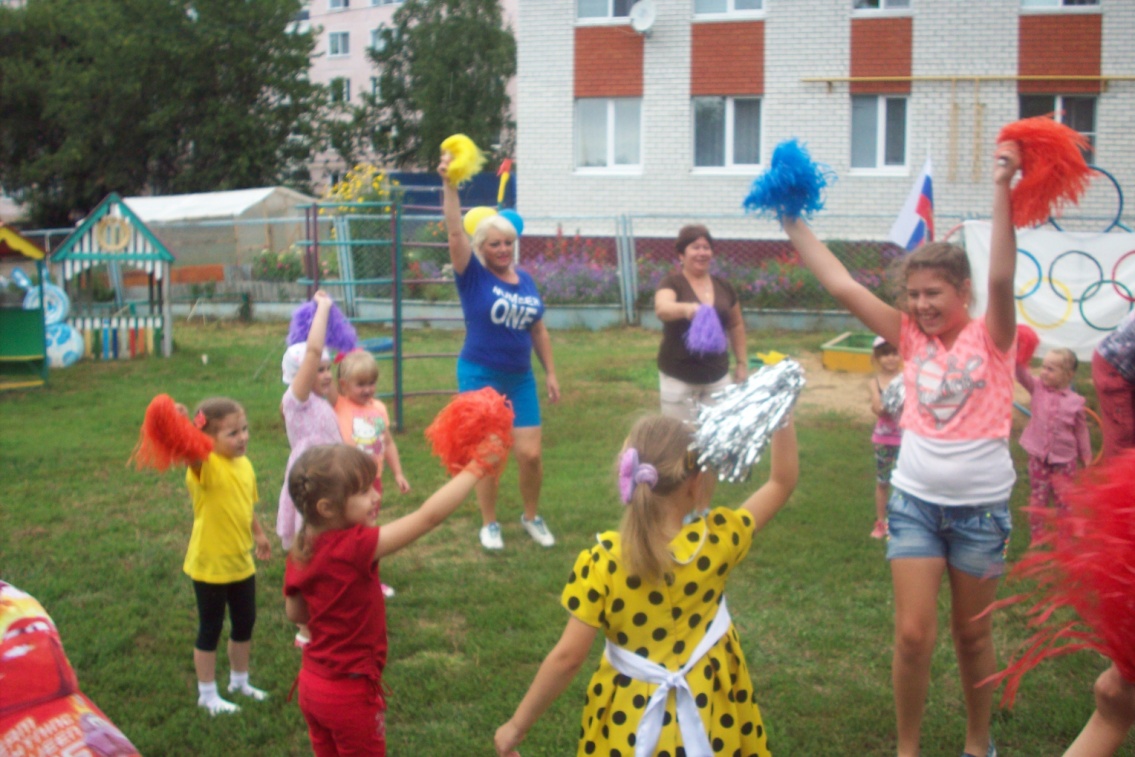 Закрытие Малых Олимпийских игр
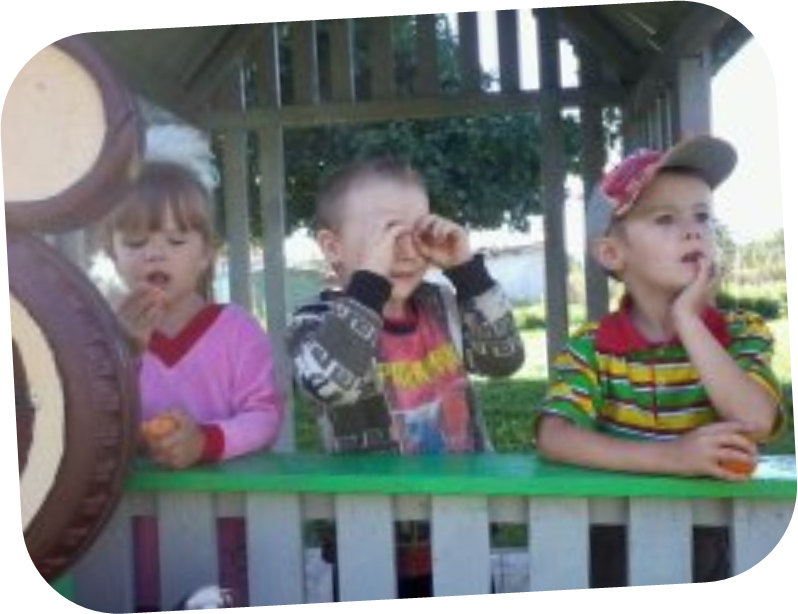 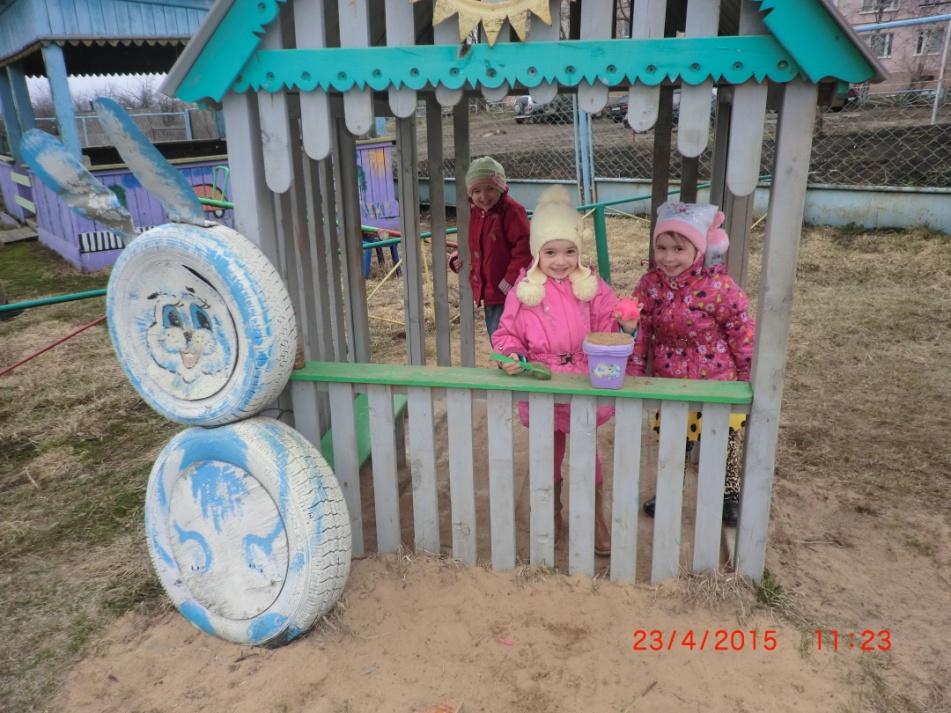 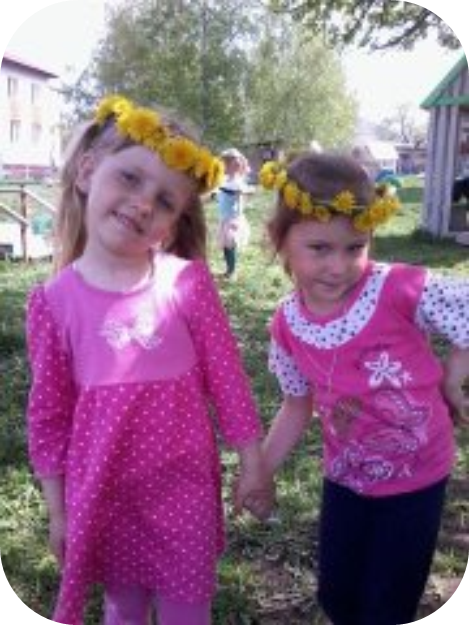